Dishonest Majority Constant-Round MPC with Linear Communication from DDH
Ankit Kumar Misra
University of California, Los Angeles
Junru Li
Tsinghua University
Vipul Goyal
NTT Research 
Carnegie Mellon University
Chenkai Weng
Arizona State University
Yifan Song
Tsinghua University
Shanghai Qi Zhi Institute
Rafail Ostrovsky
University of California, Los Angeles
Multiparty Computation
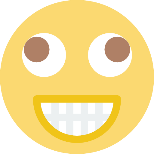 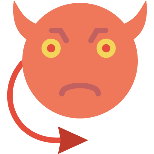 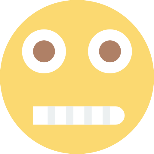 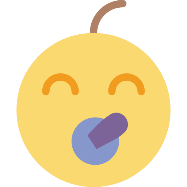 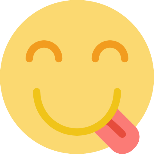 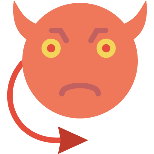 Multiparty Computation
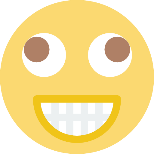 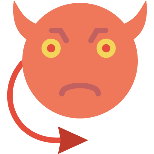 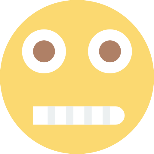 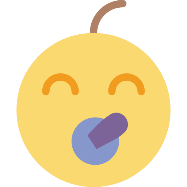 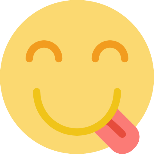 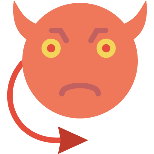 Multiparty Computation
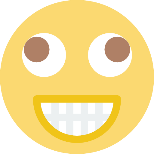 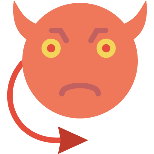 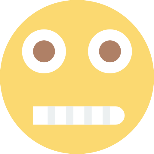 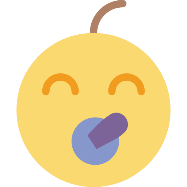 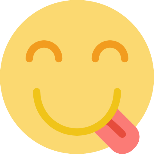 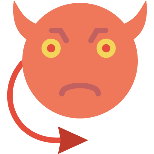 Multiparty Computation
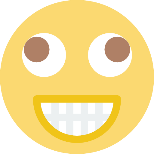 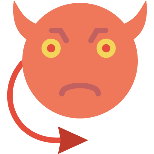 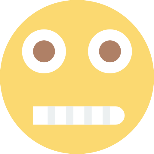 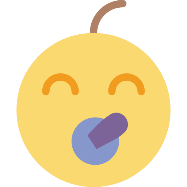 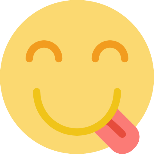 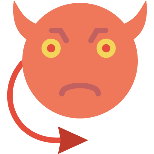 Known Results from Literature
Our Question
Can we construct a fully malicious MPC protocol in the dishonest majority setting that achieves the best in both worlds, 
i.e., with constant rounds and linear communication complexity?
Our Result
Our Techniques
Limitations of Our Result
Outline
Review of Yao’s Garbled Circuits and BMR Template

Our Solution

Experiment and Comparison
Yao’s Garbled Circuit
AND
Yao’s Garbled Circuit
AND
Garbler
BMR Template
Idea:
All parties jointly emulate the garbler and compute the four cipher-texts.
BMR Template
Idea:
All parties jointly emulate the garbler and compute the four cipher-texts.
Main Difficulty
Computing the cipher-text securely where both key and message are secretly shared.
Need to use the underlying encryption scheme in a non-black-box way.
Previous Attempts
Use MPC-Friendly Encryption Schemes [BLO17, BCO+21, GYKW24]
Benefit: Can potentially achieve linear communication
Downside: Not concretely efficient, may incur a large constant multiplicative overhead or even not constant-round.
Outline
Review of Yao’s Garbled Circuits and BMR Template

Our Solution

Experiment and Comparison
Starting Point
One entry of the garble table
Encryption
Input Wire Label (or two)
Output Wire Label
Main Difficulty
Computing the cipher-text securely where both key and message are secretly shared.
Starting Point
One entry of the garble table
Encryption
Input Wire Label
Output Wire Label
Starting Point
One entry of the garble table
Encryption
Input Wire Label
Output Wire Label
Solving Difficulty 1
Linear Communication Per Wire/Gate
Solving Difficulty 2
Seems like we still need to compute the encryption algorithm in a non-black-box way…
Solving Difficulty 2
Seems like we still need to compute the encryption algorithm in a non-black-box way…
Linear Communication Per Gate
Each party sends one cipher-text to the evaluator
Summary of Our Idea
Each party locally encrypts his share. Sufficient for evaluator.
Relying on PKE with homomorphism in public keys
Encryption
Input Wire Label
Output Wire Label
Instantiation of PKE
Goal: Only Linear Homomorphism in keys but not messages
A natural choice: El-Gamal Encryption based on DDH
El-Gamal Encryption is also multiplicatively homomorphic in messages, but we do not need this property.
Instantiation of PKE
Goal: Only Linear Homomorphism in keys but not messages
A natural choice: El-Gamal Encryption based on DDH
Instantiation of PKE
Goal: Only Linear Homomorphism in keys but not messages
A natural choice: El-Gamal Encryption based on DDH
Instantiation of PKE
Goal: Only Linear Homomorphism in keys but not messages
A natural choice: El-Gamal Encryption based on DDH
Towards Malicious Security
Use a maliciously secure SPDZ protocol with linear communication [RS22]
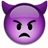 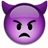 Towards Malicious Security
Use a maliciously secure SPDZ protocol with linear communication [RS22]
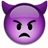 Linearly Homomorphic
If any pair is incorrect, their random linear combination is also incorrect w.h.p.
Towards Malicious Security
Use a maliciously secure SPDZ protocol with linear communication [RS22]
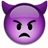 Optimization
Outline
Review of Yao’s Garbled Circuits and BMR Template

Our Solution

Experiment and Comparison
Communication Complexity
We compare with the following three works for communication complexity.
[WRK17,YWZ20] follows the technique in [DI05]: Use cryptographic primitives in a black-box way but require quadratic communication.
[BCO+21] considers a concrete instantiation of the symmetric-key encryption scheme based on LPN. Can potentially achieve linear communication when using [RS22] for the underlying SPDZ.

All three works support free XOR. Have taken into consideration in the comparison.
Communication Complexity
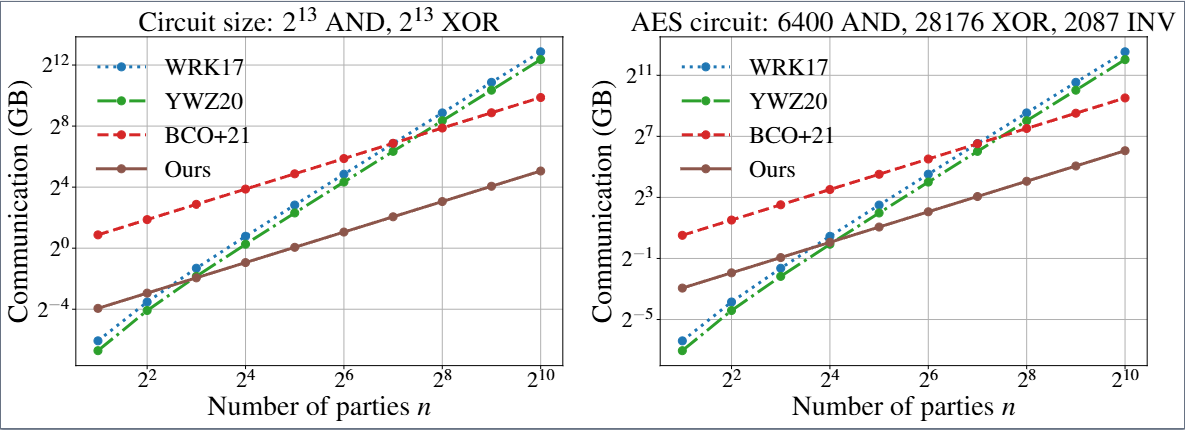 Limitations and Future Directions
Thanks!
Running Time
We assume random authenticated sharings and triples used for SPDZ have been prepared…
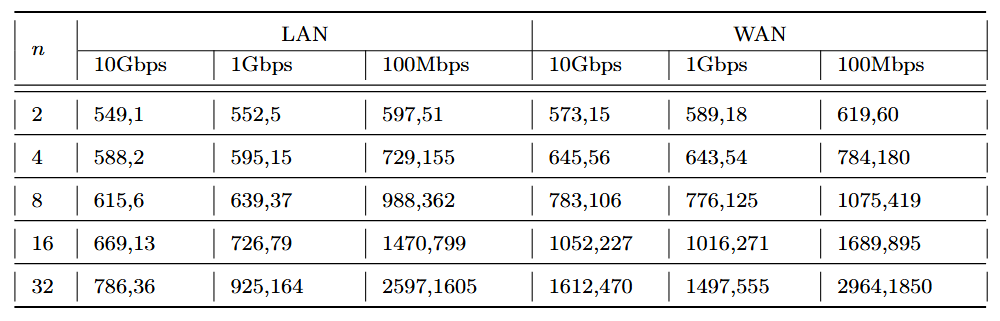 Garbling time depends on both communication and computation. (See next page)
Second term only depends on the communication complexity.
Running Time
We assume random authenticated sharings and triples used for SPDZ have been prepared…
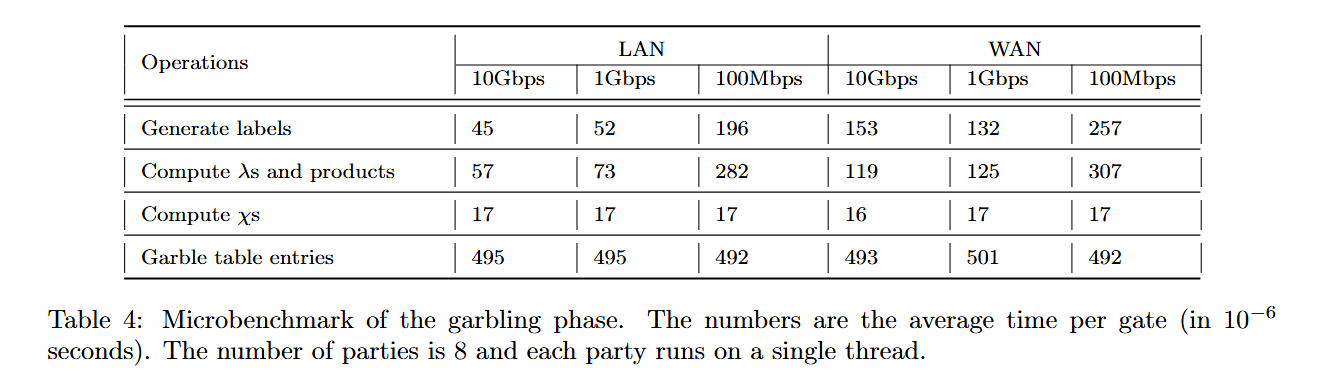 SPDZ Protocol
Local Encryption
PKE operation spends most of time for large bandwidth, and accounts 50% for small bandwidth.
Running Time
We assume random authenticated sharings and triples used for SPDZ have been prepared…
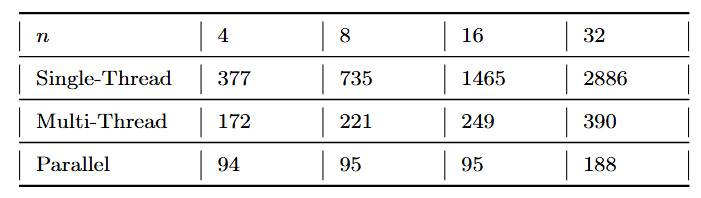 Optimization
Remarks about Free XOR: 
The wire labels are in a prime field since they are encryption keys of the El Gamal Encryption Scheme.
Not compatible with Free XOR technique, which relies on a binary extension field.
Remark about RO: 
This optimization only works assuming RO due to circular encryption.